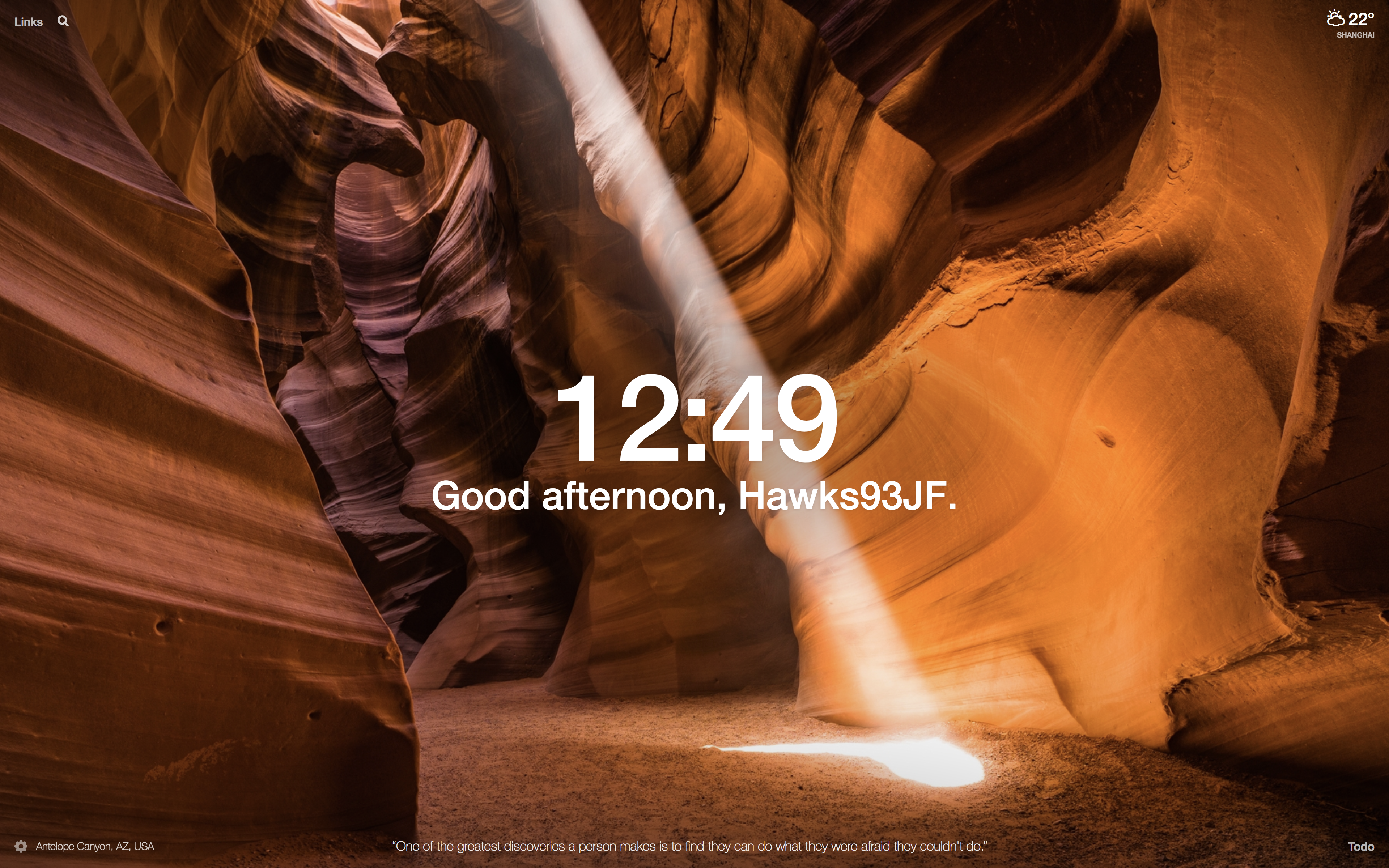 从入门到放弃
Android 系统概述
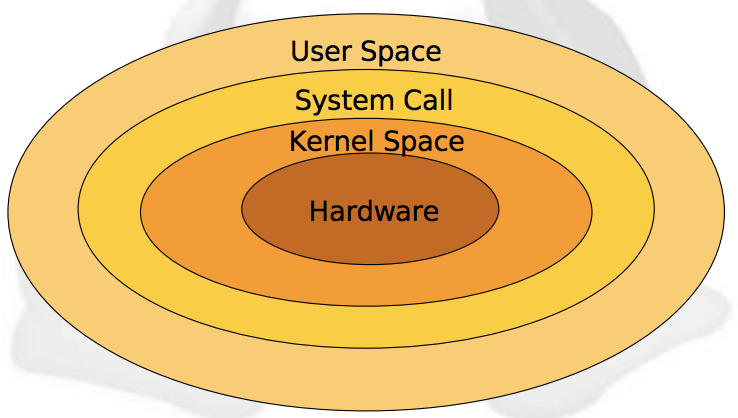 就可以放弃了
build system
GNU make /kati—->Blueprint/Soong
编译source code、overlay资源、签名、打包、dex优化
MakeFile—->BUILD
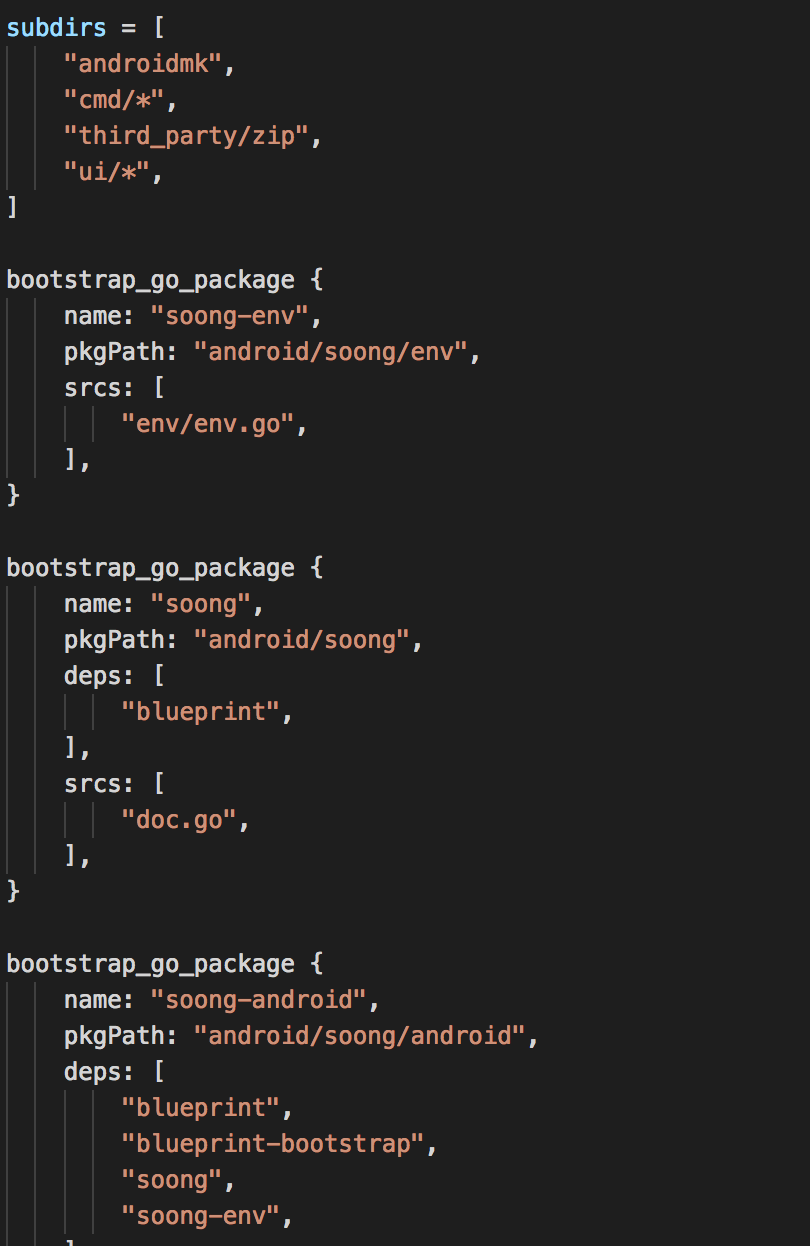 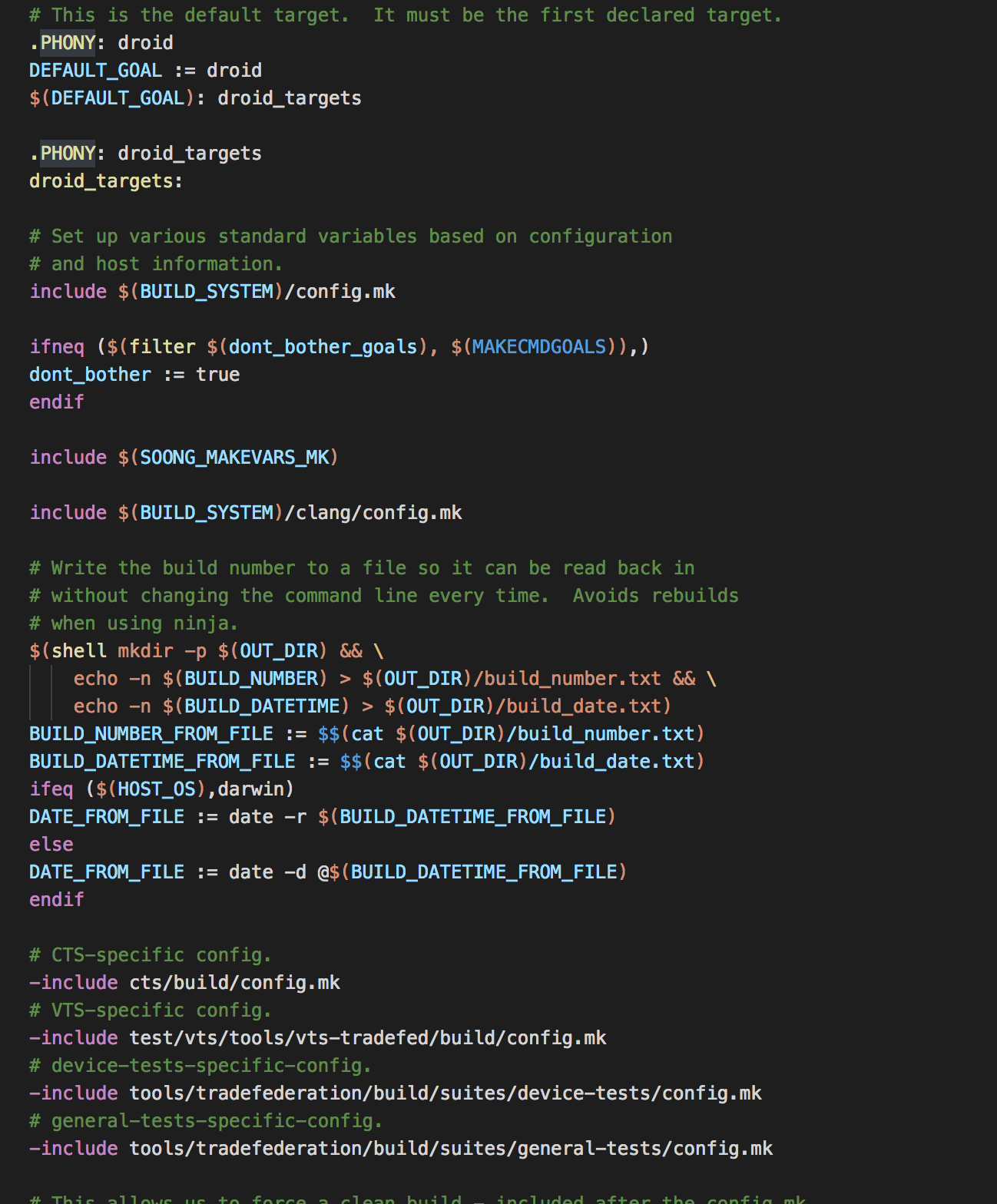 Framework Design
关于Framework层的一些东西
Handler
ActivityManagerService
PackageManagerService
WindowManagerService
Context家族
View家族
……
Framework Design
关于Framework层的一些东西
线程：解决任务难易度（Handler、Looper、MessageQueue、Message）
进程：独立组件通讯（Binder、Socket）
运行环境搭建（Context家族）
进程管理、四大组件管理（AMS）
UI管理（WMS、View家族）
包管理、安全问题（PKMS）
……
消息机制
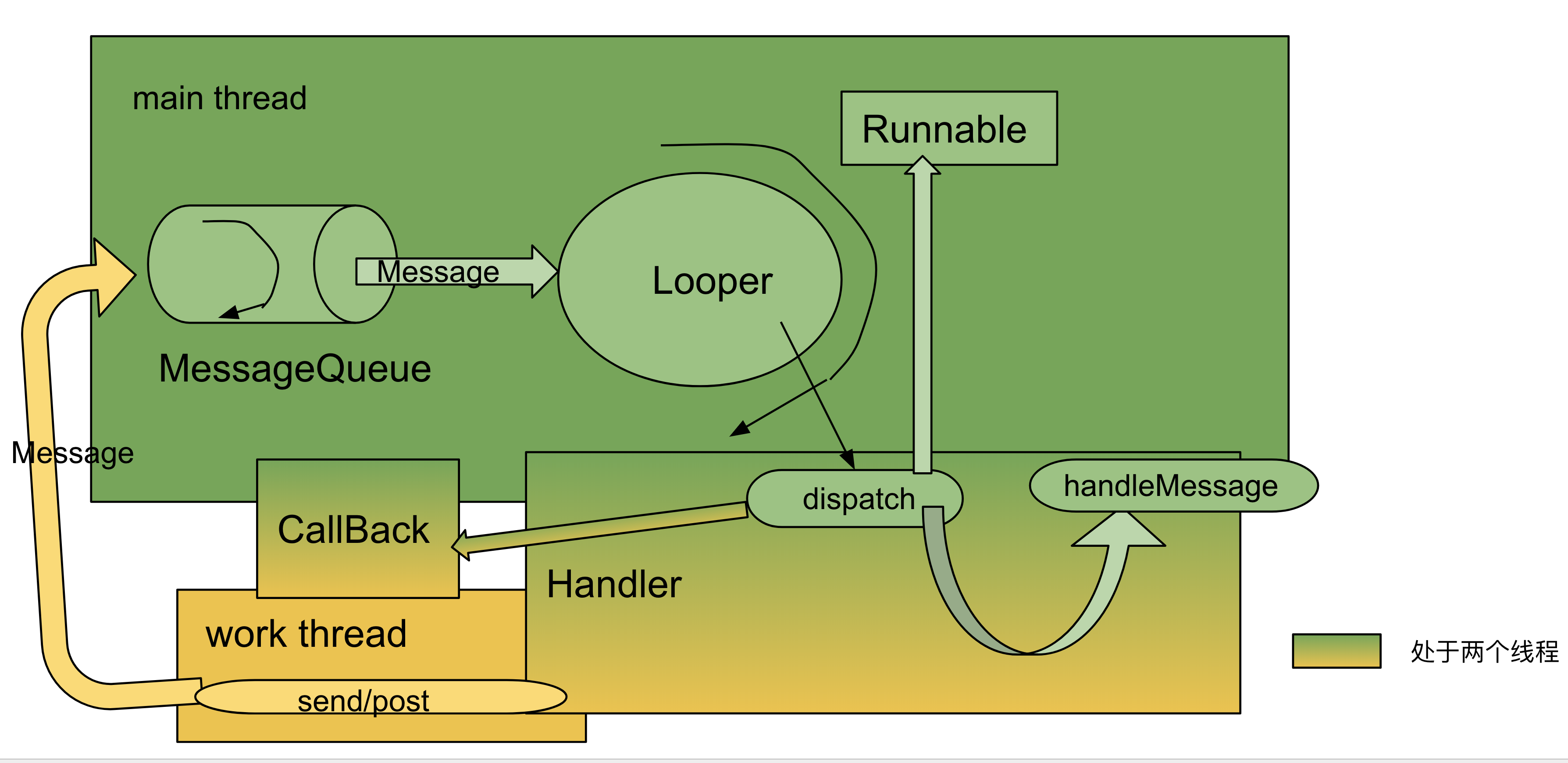 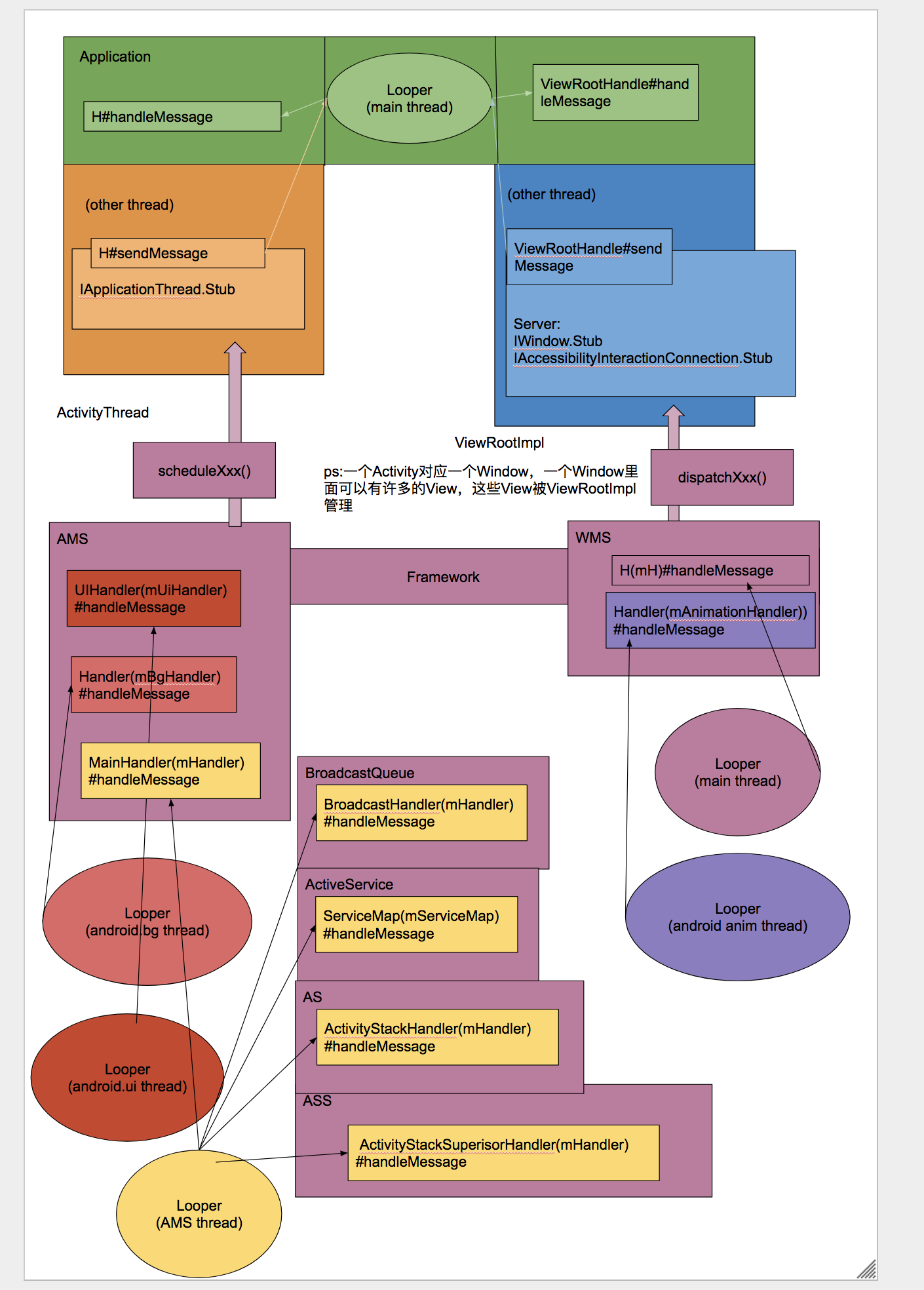 AMS
WMS
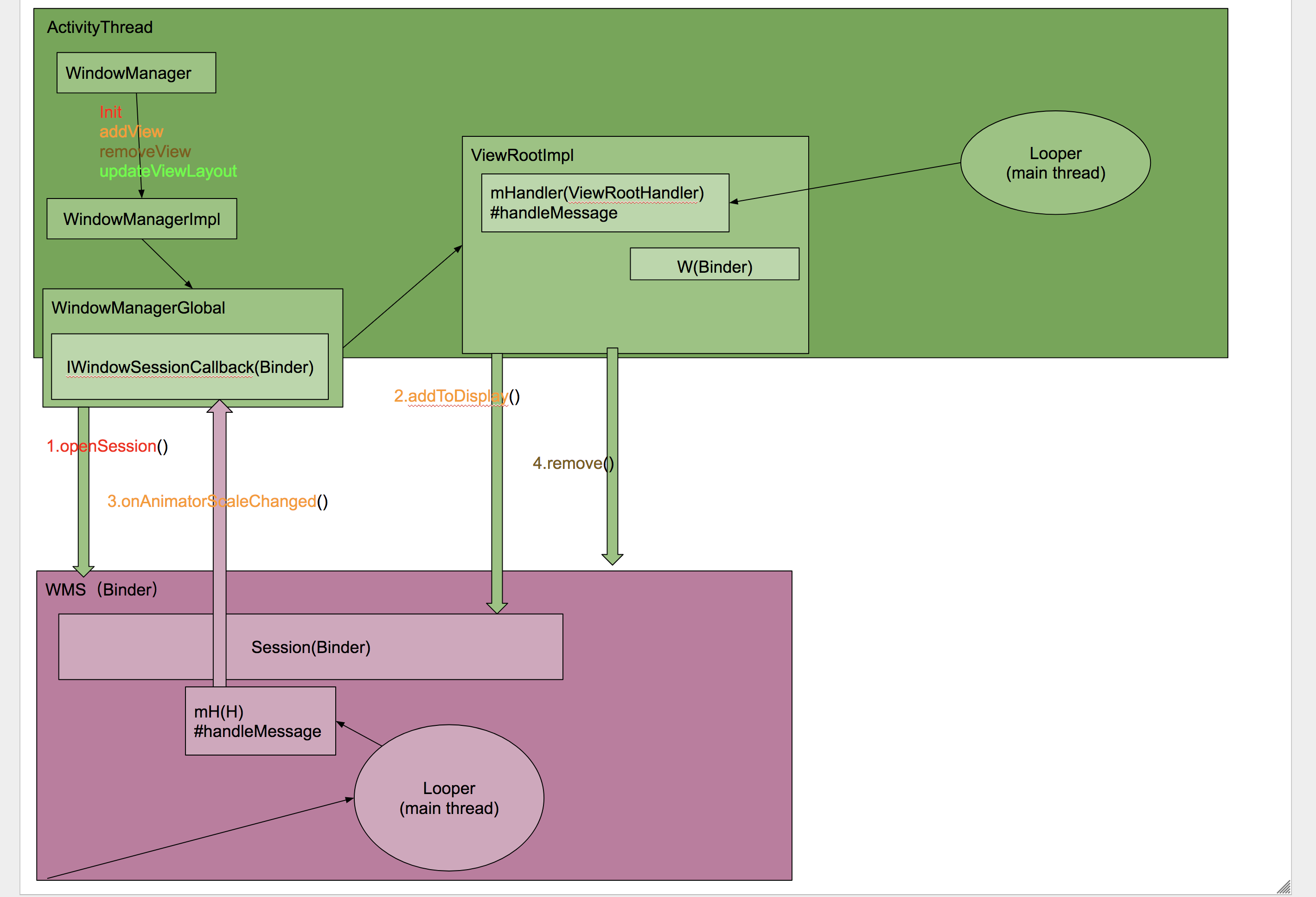 bridge-JNI
对Java提供API，是Java和C/C++的桥接层
偏向C/C++开发技术栈
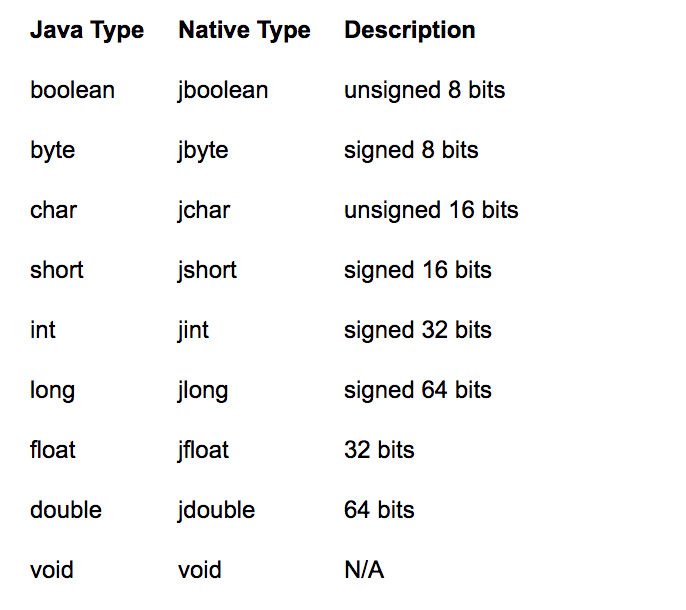 Native-C/C++
使用C/C++开发技术栈
JVM（ART/Dalvik）、JavaScript Core(Webkit/Chromium)
HAL层
Native-C/C++
使用C/C++开发技术栈
JVM（ART/Dalvik）、JavaScript Core(Webkit/Chromium)
HAL层
谢谢观看
博客地址：https://hawksjamesf.github.io/blog/
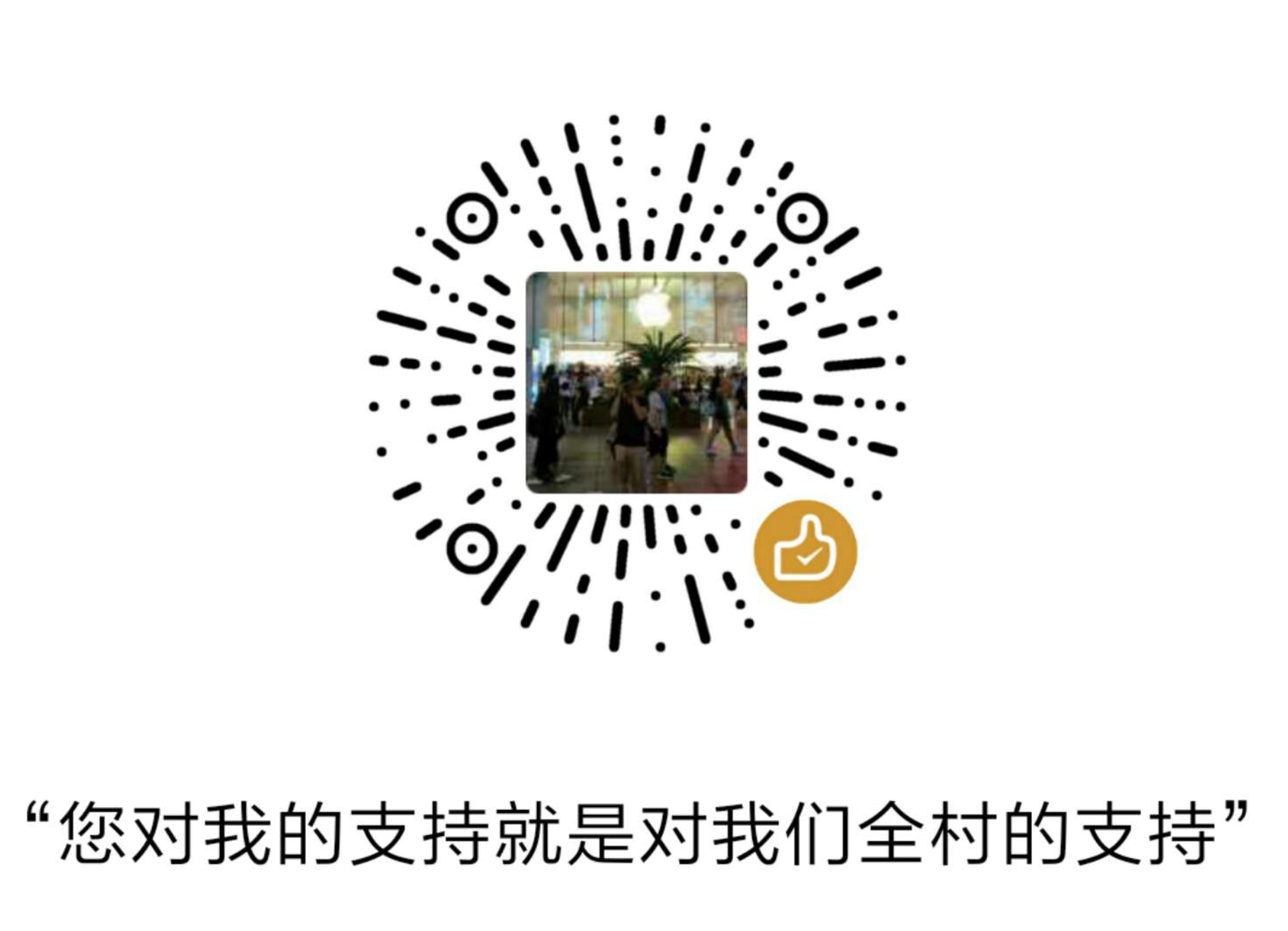